Использование современных образовательных технологий  на уроках истории и  обществознания как средства реализации стратегии смыслового  чтения  и работы с текстом  в основной школе
Из опыта работы учителя истории и обществознания МБОУ «Белогорская СШ №3»г.Белогорска Республики КрымХомяковой Галины Николаевны
«Образование только тогда считается законченным, когда человек становиться способным к дальнейшему саморазвитию »
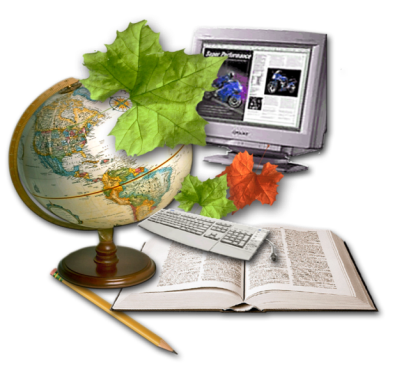 А.Дистервег
АКТУАЛЬНОСТЬ ПРОБЛЕМЫ
Современное общество является информационным обществом, и очень важно научить школьников критически воспринимать поступающую к ним информацию.

Сегодня чтение, наряду с письмом и владением компьютером, относится к базовым умениям.

 Навык чтения – фундамент   всего последующего  образования. Единицей информации является текст – по сути, законченное, устное, письменное, мысленное высказывание. Умение грамотно работать с текстом является одним из основополагающих умений для человека.
Чтение является универсальным навыком: это то, чему учат, и то, посредством чего учатся. Как установили ученые, на успеваемость ученика влияет около 200 факторов. Фактор №1 – это навык чтения, который гораздо сильнее влияет на успеваемость, чем все вместе взятые. Исследования показывают: для того, чтобы быть компетентным по всем предметам и в дальнейшем в жизни, человек должен читать 120-150 слов в минуту. Это становится необходимым условием успешности работы с информацией.
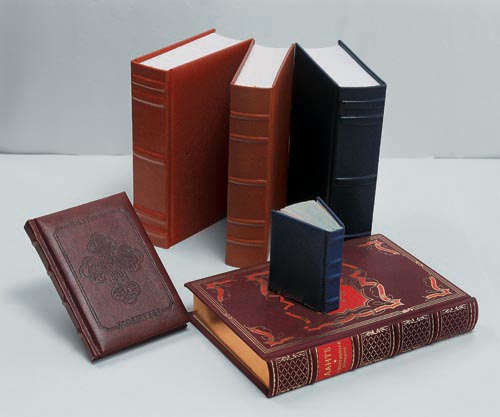 Как правило, выпускники средних общеобразовательных школ плохо подготовлены к решению типичных задач, связанных с оперированием письменной информацией: не владеют навыками поиска нужных текстов, их отбора и организации в соответствии с определенной темой, их адекватного прочтения и интерпретации, устной и письменной репрезентации прочитанного
Низкий  уровень сформированности навыка смыслового чтения у обучающихся-тормоз повышения    качества образования.
Системный кризис читательской культуры, когда страна подошла к критическому пределу пренебрежения чтением.
     Установленные новым ФГОС требования к результатам обучения вызывают необходимость в изменении содержания обучения на основе принципа метапредметности
Требования ФГОС  ООО
На ступени основного общего образования устанавливаются планируемые результаты освоения  четырёх междисциплинарных учебных программ, в том числе и программы «Основы смыслового чтения и работа с текстом».
          ФГОС ООО определяет, что при изучении учебных предметов обучающиеся усовершенствуют приобретённые на первой ступени навыки работы с информацией и пополнят их. Они смогут работать с текстами, преобразовывать и интерпретировать содержащуюся в них информацию, в том числе:
     • систематизировать, сопоставлять, анализировать, обобщать и интерпретировать информацию, содержащуюся в готовых информационных объектах;
     • выделять главную и избыточную информацию, выполнять смысловое свёртывание выделенных фактов, мыслей; представлять информацию в сжатой словесной форме (в виде плана или тезисов) и в наглядно-символической форме (в виде таблиц, графических схем и диаграмм, карт понятий — концептуальных диаграмм, опорных конспектов);
     • заполнять и дополнять таблицы, схемы, диаграммы, тексты.
Цели  работы над проблемой
Совершенствование квалификации и  повышение компетенции учителя-предметника  в методике преподавания  в условиях реализации ФГОС ООО, развитие творческой инициативы, поиск и освоение современных технологий  формирования  метапредметных универсальных учебных действий  (смыслового чтения и работы с текстом).
Задачи работы над проблемой
Познакомиться   со стратегиями смыслового чтения и работы с текстом.
Изучить  опыт творчески работающих учителей через мастер-классы, обучающие семинары, дистанционные формы.
 Углубить знания  о методах и приемах смыслового чтения и работе с текстом.
Освоить и внедрить в образовательный процесс современные образовательные технологии ,обеспечивающие реализацию стратегии смыслового  чтения  и работы с текстом  в основной школе.
Сформировать банк технологий, приемов и методов, наиболее эффективных для обучения  школьников стратегиям смыслового чтения и работы с текстом. 
Разработать  задания, проекты уроков (занятий) истории и обществознания , направленные на обучение  школьников стратегиям смыслового чтения и работы с текстом.
Ожидаемые результаты
Повышение:
     -профессионального уровня учителя; - уровня мотивации учащихся к учению;- качества образования;- уровня сформированности ключевых компетентностей;
     - уровень познавательной активности учащихся на уроках истории и обществознания.
Увеличение количества  учащихся победителей  и призеров,  предметных олимпиадах, конкурсов.
Участие  в профессиональных конкурсах;
Овладение современными образовательными технологиями
литература
.С.В.Дормаш, Т.Е.Заводова  «Технология учебного процесса». Мн. «Красико – Принт», 2004 г.Представлена методика проектных технологий, используемых на уроках и во внеурочной деятельности.
Лизинский В.М. «Приемы и формы в учебной деятельности». М. Центр «Педагогический поиск», 2004 г.
    Книга посвящена практическим вопросам организации обучения. Собраны разные подходы, формы и приемы с целью активизации познавательной деятельности
Г.К.Селевко « Педагогические технологии на основе активизации, интенсификации и эффективнрго управления  УВП». М. НИИ школьных технологий. 2005г.
В  книге представлены игровые технологии, технология современного проектного обучения, интерактивные технологии, технология коммуникативного обучения, технология интенсификации обучения на основе схемных и знаковых моделей учебного материала, Технология программированного обучения, технология дифференцированного обучения по интересам детей. коллективный способ обучения, технология групповой деятельности
Кузьмин, Е.И. Национальная программа поддержки и развития чтения и методические рекомендации по её реализации: Сборник материалов / Сост. Е.И. Кузьмин, А.В. Паршакова. – М.: Межрегиональный центр библиотечного сотрудничества, 2009. – 480 с.
Сметанникова, Н.Н. Стратегиальный подход к обучению чтению: Междисциплинарные проблемы чтения и грамотности.-М.: Школьная библиотека,2005.-512 с
Соболева О. В. Обучение пониманию текста: учебная книга — учитель — ученик // Психологическая наука и образование. — 2006. — № 1.
Тарасова С. А. Роль вопросов в понимании текста младшими школьниками / С. А. Тарасова // Вопросы психологии. — 2004. — № 4.
Что такое смысловое чтение
Смысловое чтение – вид чтения, которое нацелено на понимание читающим смыслового содержания текста. Для смыслового понимания недостаточно просто прочесть текст, необходимо дать оценку информации, откликнуться на содержание. Смысловое чтение является метапредметным результатом освоения образовательной  программы основного общего образования, а также является универсальным учебным действием
«Грамотность чтения» – это способность человека к пониманию текста, рефлексии на него и его использования. Оценка грамотности чтения должна учитывать следующие аспекты: общая ориентация в содержании и понимание целостного смысла; выявление информации; интерпретация текста; рефлексия на содержание; рефлексия на форму текста.
Грамотный чтец, приступая к чтению, выстраивает план, направление своей деятельности, осуществляет ее и отвечает сам себе на 4 необходимых вопроса:
    – Какова цель моего чтения?
    – Какой текст я собираюсь читать?
     – Как я буду его читать?
     –Как я буду проверять, контролировать, оценивать качество своего чтения?
        Такого чтеца мы называем стратегиальным чтецом
Что такое стратегии смыслового чтения
Программа действий чтеца называются стратегией чтения. Обучение стратегиям чтения включает не только умение раскрывать иерархию информационных уровней (факты, мнения, суждения), иерархию смыслов текста (основная мысль, тема, подтема, микротема и т. д.), но и собственно процесс понимания (рефлексивная информация), т. е. процедуру обучения пониманию при чтении. В научной литературе «стратегии смыслового чтения» понимаются как различные комбинации приемов, которые используют учащиеся для восприятия графически оформленной текстовой информации и ее переработки в личностно-смысловые установки в соответствии с коммуникативно-познавательной задачей.
История проблемы
Первыми, выдвинувшими положение о наличии стратегий, которые управляют, ведут процесс чтения, восприятия и понимания читаемого материала, были психолингвисты К. Гудман и П. Колерс. Читающий человек, по мнению К. Гудмана, использует три типа информации: зрительную, извлекаемую из письменной речи, звуковую, извлекаемую из устной речи, и информацию о звуко-буквенных отношениях, извлекаемую из понимания того, как связаны устная и письменная речь.
           Помимо этого, чтецу необходимы знания о грамматической системе языка и знание того, как можно создать смысл на основе письменного языка
Тён Адрианус ван Дейк — нидерландский лингвист, один из пионеров теории текста, теории речевых актов и анализа дискурса
    считает, что стратегиальная модель обработки связного текста  подобна процессу выдвижения рабочих гипотез относительно структуры текста и значений его фрагментов, которые могут подтверждаться или отклоняться. Его деятельность включает 7 шагов, которые объединяются в 3 стадии: предтекстовую, текстовую и послетекстовую.
Известным российским специалистом  в  рассматриваемом  вопросе является Сметанникова Наталья Николаевна-кандидат психологических наук, профессор, директор учебно-методического центра БЕСТТ. Инициатор создания Русской ассоциации чтения и президент РАЧ. Является автором и разработчиком стратегиального подхода к обучению чтению на родном и иностранном языке, современной концепции обучения иностранным языкам, подтвержденной патентом. Автор более пятидесяти научных и научно-практических работ, среди которых "Стратегиальный подход к обучению чтению", "Стратегия воспитания лидеров чтения" и "Обучение стратегиям чтения" и др.
Что такое стратегии смыслового чтения
По мнению Н.Н. Сметанниковой, стратегия — это план-программа совместной деятельности, в которой очень много учащийся работает самостоятельно под руководством учителя.
Важно!
1.Стратегии не равны алгоритму выполнения деятельности. Как любой план и программа способов и приемов выполнения деятельности, стратегия допускает отклонения, варианты и тактики. Алгоритм является более жестким планом, который нельзя изменить. 
     2.Стратегии и умения-навыки находятся в тех же отношениях, что процесс и результат. Умения и навыки являются результатом обучения чтению, а стратегии – единицей, относящейся к процессу обучения.
Общая характеристика стратегий
В целом насчитывается около ста стратегий чтения, и согласно статистике, около 30-40 применяется в школе. Обучение стратегии чтения включает в себя приобретение навыков:
различения типов содержания сообщений – факты, мнения, суждения, оценки;
распознавания иерархии смыслов в рамках текста – основная идея, тема и ее составляющие;
собственное понимание – процесс рефлексивного восприятия культурного смысла информации.
Стадии стратегиальной модели обработки текста
Стратегиальная модель обработки связного текста включает три фазы:
1.Предтекстовая (ориентировочная) деятельность 
2. Исполнительная  фаза чтения 
3. Постчтение
Предтекстовая (ориентировочная) деятельность – самая разнообразная. Она включает: во-первых, постановку цели чтения, во-вторых, определение характера текста, которое возможно после просмотра его заголовка и подзаголовков и предположение о цели его написания, т. е. замысле автора, ознакомление с наиболее значимыми понятиями, терминами, ключевыми словами, актуализация предшествующих знаний, диагностика текста, формирование установки чтения с помощью вопросов или заданий, определение скорости чтения и количества прочтений, мотивирование читателя. В результате ориентировки в тексте чтец принимает решение о виде чтения и приступает к деятельности, пользуясь стратегиями, относящимися к механизмам чтения.
Стратегии  предчтения
С позиции пробуждения интереса к чтению, исследователи отмечают 7    наиболее продуктивных предтекстовых стратегий:
      – создание глоссария необходимых для чтения данного текста слов;
      – припоминание важной информации;
      – предварительные организаторы чтения;
       – беглый обзор материала;
       – постановка предваряющих чтение вопросов;
       – зрительная представленность прогнозируемого содержания текста;
       – мозговой штурм (М. Тоньес).
Актуальны стратегии:
       - ориентиры предвосхищения содержания;
       -поставь проблему. Предложи решение;
       -рассечение вопроса;
       -прогноз и впечатления;
       -алфавит за круглым столом.
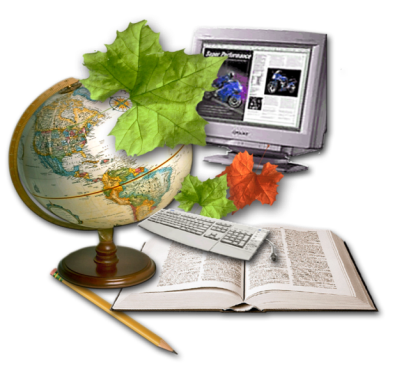 исполнительная фаза чтения
Целью стратегий исполнительной фазы чтения является развитие механизмов чтения, т. е. выдвижение гипотезы, ее подтверждение/отклонение, контекстуальная и смысловая догадка, размышление во время чтения о том, что и как «я читаю», насколько хорошо «понимаю прочитанное». Основным принципом стратегий этого этапа – текстовой деятельности (while reading) – будет остановка деятельности, размышление вслух, прогноз, установление разнообразных и разнонаправленных связей и отношений внутри развития сюжета. Педагог вмешивается  процесс чтения обучающегося с целью оказания помощи, дополнительного информирования и обучения. Чем труднее материал, с которым работает читатель, тем большая помощь педагога ему необходима. Поэтому наиболее эффективными будут стратегии, связанные с ведением записей в самой различной форме, многочисленными вариантами работы со словом, рубрикацией и системными организаторами или кластерами, а также догадками по контексту и формированием мнения, основанного на тексте.
Стратегии исполнительного этапа
Следуйте за персонажем книги.
Путешествие по главе книги.
Чтение с пометками (SMART, INSERT).
Чтение с вопросами.
Чтение с обсуждением.
Карта осмысления и запоминания событий.
Тайм-аут! (паузы для сохранения информации).
Мозаика (чтение «вскладчину»).
Постчтение
Целью стратегий постчтения является применение, использование материала в самых различных ситуациях, формах, сферах и включение его в другую, более масштабную деятельность. Стратегии связаны с усвоением, расширением, углублением, обсуждением содержания прочитанного. Функции постчтения:
-коммуникационная (обмен мнениями о новой информации);-информационная (приобретение нового знания);
-мотивационная (побуждение к дальнейшему расширению информационного поля);
-оценочная (соотнесение новой информации и имеющихся знаний, выработка собственной позиции, оценка процесса).
Стратегии постчтения
Взаимовопросы.
Синквейн.
Предчтение – чтение – постчтение: 
Обзор, вопросы, чтение, изложение, повторение. 
Рефлексивные размышления (SQ4R).
Знаю, хочу узнать, узнал (и варианты) (KWL).
Карта фрейма текста.
Карта типа текста.
Паутина обсуждения.
Пирамида фактов.
Где ответ?
Карта межпредметных связей.
Сводные таблицы.
Граф-схема текста.
Различные вопросы к тексту.
Аннотация – реферат – пересказ.
Чтение вслух: 
Театр у микрофона.
Попеременное чтение (с вопросами).
Чтение и слушание:
Попеременное чтение и слушание.
Чтение и письмо:
РАФТ (роль, аудитория, формат, тема).
Дневник/журнал чтения.
Виды смыслового чтения
Александр Григорьевич Асмолов — доктор психологических наук, профессор, академик Российской Академии Образования (РАО), зав. кафедрой психологии личности факультета психологии МГУ им. М.В. Ломоносова, директор Федерального Института Развития Образования  выделяет такие виды смыслового чтения:
Ознакомительное чтение
ознакомительное чтение, направленное на извлечение фактуальной информации (определение главной темы и назначения текста, формулирование тезиса, т.д.), 
обнаруживает умение ориентироваться в содержании текста и понимать его целостный смысл: 
— определять главную тему, общую цель или назначение текста; 
— формулировать тезис, выражающий общий смысл текста;
— выбирать из текста или придумать заголовок, соответствующий содержанию и общему смыслу текста;
— предвосхищать содержание предметного плана текста по заголовку и с опорой на предыдущий опыт; 
— объяснять порядок частей, содержащихся в тексте; 
— сопоставлять основные текстовые и внетекстовые компоненты: обнаруживать соответствие между частью текста и его общей идеей, сформулированной вопросом, объяснять назначение карты, рисунка, пояснять части графика или таблицы и т. д.;
Поисковое чтение
поисковое (просмотровое) чтение, направленное на нахождение конкретной информации; 
      обнаруживает умение находить в тексте требуемую информацию (пробегать текст глазами, определять его основные элементы, сопоставлять формы выражения информации в запросе и в самом тексте, находить необходимую единицу информации в тексте)
Изучающее  чтение
изучающее чтение обнаруживает умения
— ставить цель чтения;
— преобразовывать текст, используя новые формы представления информации: формулы, таблицы, составление планов, тезисов;
— ставить вопросы к тексту; 
— структурировать текст;
— комментировать текст;
— логически запоминать учебную информацию
Рефлексивное чтение
рефлексивное чтение
 а/обнаруживает умение решать задачи, требующие полного и критического понимания текста: 
— различать темы и подтемы специального текста; 
— выделять не только главную, но и избыточную информацию; 
— прогнозировать последовательность изложения идей текста; 
— сопоставлять разные точки зрения и разные источники информации по заданной теме; 
— выполнять смысловое свёртывание выделенных фактов и мыслей; 
— понимать душевное состояние персонажей текста, сопереживать им
б/ умение интерпретировать текст: 
— сравнивать и противопоставлять заключённую в тексте информацию разного характера; 
— обнаруживать в тексте доводы в подтверждение выдвинутых тезисов; 
— делать выводы из сформулированных посылок; 
— выводить заключение о намерении автора или главной мысли текста
в/умение откликаться на содержание текста: 
— связывать информацию, обнаруженную в тексте, со знаниями из других источников; 
— оценивать утверждения, сделанные в тексте, исходя из своих представлений о мире; 
— находить доводы в защиту своей точки зрения; 
__на основе имеющихся знаний, жизненного опыта подвергать сомнению достоверность имеющейся информации, обнаруживать недостоверность получаемой информации, пробелы в информации и находить пути восполнения этих пробелов;
   г/ умение откликаться на форму текста: оценивать форму текста, мастерство его исполнения;
усваивающее чтение: 
умение отвечать на контрольные вопросы; реферативный пересказ, аннотирование, комментирование, составление сводных таблиц, рефератов и докладов по нескольким источникам;
      выразительное чтение.
Технологии
Игровые технологии
Уроки-игры
Ролевые игры
Дидактические игры
Археологи
Урок-экскурсия
Кроссворды,
шарады
В гостях у госпожи Нумизматики и госпожи Сфрагистики
Урок-путешествие
Удивляю всех
Урок-соревнование
Встреча с историческими личностями
Страничка из дневника
3. Мои разработки
Обучение школьников постановке вопросов к тексту и поиску ответов на них ,как основному  приёму   уяснения содержания  учебного текста на уроках истории
(на примере преподавания истории Древнего мира)
Актуальность вопроса
Понимание содержания  текста   является важнейшим условием  достижения планируемых результатов изучения истории и обществознания (как и любого другого  учебного предмета)
    Обучающиеся в своем большинстве не  владеют  навыками и приёмами понимания содержания информации, содержащейся в тексте
    Непонимание содержания текста  не позволяет школьникам  правильно усвоить учебный материал и выполнить  все те задания, которые ставятся перед ними. Это одна из причин низкого уровня учебной подготовки школьников.
Теория вопроса
Научить пониманию очень сложно, тем не менее можно и нужно создать благоприятные условия для овладения школьниками приёмами понимания и совершенствования чтения в целом.
     Понимание и интерпретация информации основаны на её анализе учеником.
     Читая, ученик  мысленно выделяет структурные и логические единицы текста, выявляет те связи, ко­торые есть между ними, а затем фиксирует это либо в плане, тезисе, пометках, либо в граф-схеме, либо в таблице.
Такая работа помогает ученику  всю полученную информацию привести в систему, а значит, глубже понять и использовать в дальнейшей работе.
      Поэтому нельзя добиться от учащегося глубокого понимания текста без специально целенаправленного обучения приёмам переработки информации: составлению плана, тезисов, кодированию информации в графических схемах и т. д.
Обучение пониманию текста должно быть одним из главных направлений для   учителя, который начинает работать с  пятиклассниками.  Будучи заместителем директора по УВР много лет, могу утверждать, что специально работой по обучению учащихся приёмам самостоятельной работы с книгой в школе редко кто занимается. Часть школьников вообще не работают с учебником, часть работают, как умеют, то есть многократно прочитывают текст с установкой на запоминание.   У многих обучающихся к концу начального обучения не сформирована даже  техника чтения(темп ,  способ , правильность, выразительность чтения). Анализ же текста проводится под полным контролем учителя. А чтобы читать учебник с карандашом в руке, вникая в смысл прочитанного, требуется чрезвычайная добросовестность ученика или чрезвычайная заинтересованность. Поэтому учитель истории сталкивается с очень большими трудностями, начиная работать с пятиклассниками.   Научить школьника приёмам работы с текстом, с  учебником, с книгой – это значит научить его учиться. К ключевым направлениям формирования умений работы с текстом относят следующие:
     Y – YI классы
выделение главного в тексте;
составление примеров, аналогичных приведенным в тексте;
умение найти в тексте ответ на поставленный вопрос;
грамотно пересказать прочитанный текст.
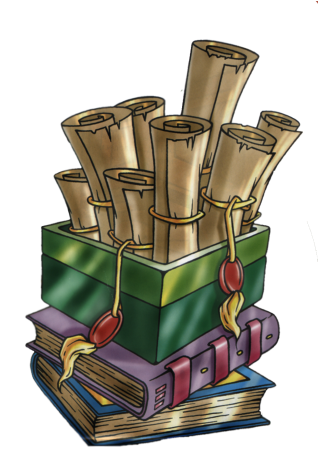 5 класс является благоприятным временем для   организации целенаправленной работы по обучению пониманию текста, обучению стратегиям смыслового чтения. Почему?• Потенциал начальной школы• Переход на более «взрослую» ступень• Новые учителя• Еще есть желание учиться• Учебный материал – начинается с повторения• Новые учебники, в котором много текстов
«Ключ   ко  всякой  науке»
Выделяется пять основных приёмов осмысления текста. Постановка вопросов к тексту и поиск ответов на них является основным приёмом в процессе уяснения содержания. Ставя вопросы, ученик анализирует материал, подвергает его умственному досмотру, выделяет главное, нащупывает новые связи, не всегда для него ясные, находит у себя слабые места, тёмные пятна и пробелы, стремясь их заполнить. «Ключом ко всякой науке является вопросительный знак», – сказал великий французский писатель Оноре де Бальзак.
Постановка вопросов и поиск ответа на них
включает
Постановка к тексту и поиск в тексте
Припоминания
Рассуждения и умозаключения
Обращения к учителю и сверстнику
Классификация вопросов по Б. Блуму
1.	Простые вопросы. Отвечая на них, нужно назвать какие-то факты, вспомнить,  воспроизвести некую информацию.
      2.	Уточняющие вопросы. Обычно они начинаются со слов: «То есть ты говоришь, что...?», «Если я правильно понял, то...?». Такие вопросы нужны для предоставления собеседнику обратной связи относительно того, что он только что  сказал.
       3.Объясняющие вопросы. Обычно начинаются со слова «почему?». Они направлены на установление причинно-следственных связей.
4.Творческие вопросы. Когда в вопросе есть частица «бы», а в его формулировке есть элементы условности, предположения, фантазии, прогноза: «Что бы изменилось, если бы...?», «Как вы думаете, как будут развиваться события дальше?».
     5.Оценочные вопросы. Эти вопросы направлены на выяснение критериев оценки тех или иных событий, явлений, фактов: «Почему что-то хорошо, а что-то плохо?», «Чем один герой отличается от другого?».
     6.Практические вопросы. Они направлены на установление взаимосвязи между теорией и практикой: «Как бы вы поступили на месте героя?»
Рекомендации учителю
Такая классификация помогает научить детей самостоятельно задавать вопросы к тексту.  Содержание курса  истории Древнего мира, учебники(Интересные, доступные, яркие) способствуют этому. Учащимся нравится формулировать и записывать вопросы, находить на них ответы   на любом этапе  урока. Данную работу обычно проводят в парах и группах, но важно приучать школьников работать и самостоятельно.
Первые шаги
У   обучающихся 5-х классов   часто вызывает затруднение построение вопросительных предложений. Поэтому уместно будет повторить вопросительные слова: что, где, когда, почему и поупражняться в составлении таких предложений на разные темы.
          Следующим шагом может быть задавание вопросов к предложению. Предложение несет много информации. Задача читающего – эту информацию извлечь. Вместе с учителем  пятиклассник  должен уметь выполнить следующие шаги:
            1) чтение предложения;
            2) выделение главной мысли;
            3) задавание вопроса по поводу основного смысла предложения;
            4) задавание вопросов по содержанию дополнительной информации.
            Точно такая же техника применима в работе с текстом. Информационное поле при этом расширяется. Пошаговая деятельность аналогична той, которая проводилась при работе над предложением:
             1) чтение текста;
             2) выделение смысловых кусочков текста;
             3) задавание вопросов к смысловым кусочкам.
Задавать вопросы к тексту помогает памятка «Такие разные вопросы», которую ребята используют на уроке. Пятиклассникам еще  трудно использовать  классификацию Блума, поэтому   использую  классификацию , которую   предлагают использовать  учителя начальных классов. Она содержит элементы занимательности и доступна пятиклассникам.  Поставленные вопросы могут быть нескольких видов:
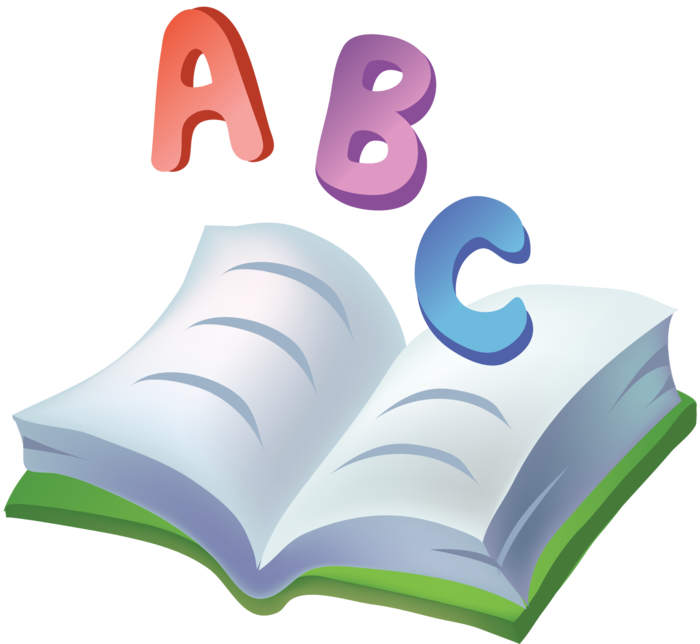 «Такие разные вопросы»
3. «Вопросы из сундука».
-Как текст связан с событиями из твоей жизни?
-Если бы ты был на месте..?
-На что похоже..?
-Есть ли связь с тем, что происходит сегодня..?
-Что хотел сказать автор?
1. «Вопросы  с поверхности».
-Кто..?
-Что сделал..?
-Где..?
2.  «Вопросы – подводники».
-Почему..?
-Как..?
-А что если..?
-Будет ли так..?
Прием «Задай вопрос»
Цель: сформировать умение самостоятельно работать с текстом, понимать информацию, содержащуюся в тексте, овладение приёмом постановки вопросов к тексту.
           Учитель создаёт ситуацию, когда ученик самостоятельно формулирует вопросы к новому учебному материалу.  А. Гин предлагает  такой алгоритм: перед изучением учебного текста ребятам ставится задача составить к нему список вопросов. Можно дать ученикам  другое  задание. Во время самостоятельной работы над текстом ученики получают задание составить вопросы. К примеру, задать вопросы, которые начинались бы со слов «Кто…?», «Когда…?», «Где…?», «Почему…?» и т.д. Целесообразно ограничить число вопросов и время на их составление. Ребятам не ставится задача прочесть текст, а затем задать вопросы. Это очень важно. Так или иначе, чтобы грамотно и лаконично сформулировать вопрос, ученик должен хотя бы бегло ознакомиться с текстом. Но он делает это гораздо быстрее, чем в режиме «Прочти…». Подводя итоги, отмечаем лучшие вопросы, тут же предлагая ученикам ответить на них. Этим самым мы закрепляем только что изученный материал.
Другие приемы
Подобную работу   можно провести в форме  игр  «Почемучки», «Кто?Что?», «Где? Когда?».  Учитель   предлагает обучающимся  задать к тексту все возможные вопросы, которые , например, начинаются с вопроса «Кто?», «Что?», «Почему?», «Где?»,  «Для чего?» и т.д.
Примеры
1. Игра «Кто? Что?»-уроки  «Древнейшие люди», «Родовые общины охотников и собирателей»,«Возникновение земледелия и скотоводства», «Библейские сказания»
2. Игра «Где? Когда?»-уроки «Финикийские мореплаватели», «Персидская держава «царя царей»», «Греческие колонии на берегах Средиземного и Черного морей ».
3.Игра «Почемучки»-уроки «Олимпийские игры в древности», «В городе богини Афины».
Игра «Следопыт»
Интересным приемом работы по  обучению пятиклассников задавать вопросы по тексту может стать игра «Следопыт(Вслед за героем)». На уроке «Поэма Гомера «Одиссея» мы предлагаем обучающимся  с помощью вопросов проследить путь Одиссея и его товарищей от Трои до Итаки( где он оказался, что с ним произошло,кого встретил, куда он направился дальше и.т.д.). Этот же прием можно использовать на уроках  «Поход Александра Македонского на Восток», «Вторая война Рима с Карфагеном», «Восстание Спартака».
Прием «Тонких» и «толстых »вопросов
Цель: сформировать умение самостоятельно работать с текстом, понимать информацию, содержащуюся в тексте, овладение приёмом постановки вопросов к тексту и составления плана.
         Этот прием может быть использован на любой из трех стадий урока. Если мы пользуемся этим приемом на стадии вызова, то это будут вопросы, на которые наши учащиеся хотели бы получить ответы при изучении темы. На стадии осмысления содержания прием служит для активной фиксации вопросов по ходу чтения, слушания; при рефлексии – для демонстрации понимания пройденного.
Фрагмент  урока  истории  в 5 классеТема урока   Государство на берегах Нила
III. Работа по теме урока
2.Разливы Нила
    Учитель:    в школе вас учат многому: писать, считать, думать, работать с компьютером. Одним из основополагающих умений, которое приобретает ученик в школе, является чтение, и от того, как он им владеет, напрямую зависят не только его учебные  успехи в школе, но и профессиональные достижения в последующей жизни. Очень важно, чтобы каждый из вас стал грамотным читателем: умел   понимать и использовать письменные тексты, размышлять о них и заниматься чтением для того, чтобы достигать свои цели, расширять свои знания и возможности, участвовать в  социальной жизни. На уроках истории мы тоже стараемся стать грамотными читателями, учимся работать с текстом.  Для этого есть разные пути. Один из них –умение правильно ставить вопрос: Оно поможет вам  научиться  самостоятельно работать с текстом, понимать информацию, содержащуюся в тексте. Составление вопросов -дело  непростое, и сегодня мы будем  ему  учиться.
2.1. Работа с карточками
  -Распределите  вопросы, которые есть на ваших карточках  на две группы: обозначьте цифрой 1 вопросы, на которые можно ответить одним словом, а цифрой 2 вопросы, на которые одним словом ответить нельзя.





-
- Зачитайте вслух вопросы, на которые можно ответить одним словом. Объясните свой выбор(идет обсуждение, исправление допущенных ошибок).
          -Зачитайте вопросы, на которые нельзя ответить одним словом. Объясните свой выбор(обсуждение, исправление ошибок).
Учитель: вопросы, требующие однословного ответа, называют «тонкими» вопросами. Вопросы, требующие размышления, привлечения дополнительных знаний, умения анализировать, называют «толстыми» вопросами.
2.2.Работа в парах по вариантам с текстом учебника (п.2 «Разливы Нила»).
_-Прочитайте молча в параграфе   пункт 2 «Разливы Нила».
-Составьте к нему «тонкие»  вопросы(по  два  вопроса)  и ответьте на него:
1вариант:  вопрос, который начинается со слова «Что?»
2 вариант: вопрос, который начинается со слова «Когда?»
3 вариант:   вопрос, который начинается со слова «Где?»
2.3. Проверка  итогов работы в парах (обучающиеся зачитывают свои вопросы, отвечают на них, класс обсуждает правильность составленных вопросов). Домашнее задание.
-Можно ли эти вопросы назвать «тонкими»? Почему?
-При подготовке домашнего задания подготовьте по  тексту параграфа «Государство на берегах Нила» один «тонкий» . На следующем уроке при проверке домашнего задания вы получите возможность задать его одноклассникам.
Фрагмент  урока  истории  в 5 классеТема урока   Как жили земледельцы и ремесленники
I. Проверка домашнего задания.
1. Игра «Задай вопрос другу»(закрепление умений  формулировать «тонкие вопросы»)
-Задайте по одному «тонкому » вопросу своему другу по теме «Государство на берегах Нила». Заданные вами вопросы должны  помочь нам вспомнить  местоположение Египта на карте, природу Египта, ее влияние на жизнь древних египтян.
III. Работа по теме урока
3.2.Работа в  группах 
        Цель для обучающихся:
-Изучить жизнь и быт  крестьян в Древнем Египте.
-Подумать, какое значение для нас имеет опыт жизни и труда  древнеегипетских крестьян.
-Учиться составлять к тексту вопросы по заданной теме.
1 группа
Задание:
1.Прочитайте  п. 1 (стр. 38-39) «Труд земледельца».
2. Составьте к тексту   вопросы,  по   теме   «Труд земледельца»:
-два вопроса , которые начинаются  со слова «Как?»;
-один вопрос, который начинается со слова  «Для  чего?».
3. Подготовьте ответы на эти вопросы.
4. Распределите между собой, кто будет задавать вопросы, а кто будет на них отвечать.
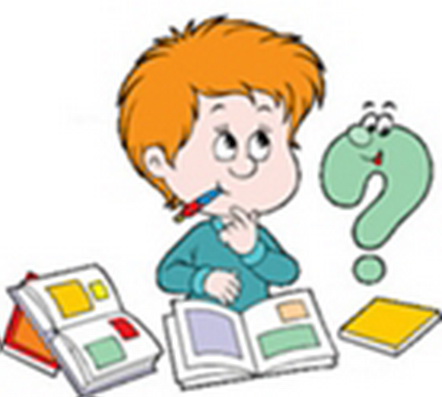 2 группа
Задание:
1.Прочитайте   фрагмент  «Хвалебные  песни египтян  Нилу и солнцу» (стр. 38).
2. Составьте к тексту   вопросы  по   теме   «Труд земледельца»:
-один вопрос, который начинается со слова  «Как?»
-два вопроса, которые  начинаются  со слова  «Что?»
3. Подготовьте ответы на вопросы  цитатами из текста.
4. Распределите между собой, кто будет задавать вопросы, а кто будет на них отвечать.
3 группа
Задание:
1.Прочитайте  п. 3 (стр. 40-41) «В гостях у египтянина».
2. Составьте к тексту   вопросы,  по   теме   «Быт  древнеегипетского  крестьянина»(еда, жилище,  одежда и укращения):
-один вопрос , которые начинаются  со слова «Чем?»;
-один вопрос, который начинается со слова  «Как?»;
-один вопрос, который начинается  со слова «Какие?»
3. Подготовьте ответы на эти вопросы. 
4. Распределите между собой, кто будет задавать вопросы, а кто будет на них отвечать.
3.3.Проверка результатов групповой работы.
-Как вы думаете, какое значение для нас имеет опыт жизни и труда  древнеегипетских крестьян?
-Поделитесь, какие мысли чувства, возникли у вас в связи с изученной темой.
Прием «Маркировка текста»
Фрагмент  урока  истории  в 5 классе
Тема урока   Жизнь египетского вельможи
III. Работа по теме урока
3.2. Самостоятельная работа по вариантам.  Упражнение «Маркировка текста» «В усадьбе вельможи»(стр.43-44)
Задания по вариантам:
1 вариант
-Прочитайте текст, отметьте на полях буквой «Г» предложения, в которых содержится ответ на вопрос «Где?». Задайте этот вопрос классу.
2 вариант
-Прочитайте текст, отметьте на полях буквой «Ч» предложения, в которых содержится ответ на вопрос «Что?». Задайте этот вопрос классу.
3 вариант
-Прочитайте текст, отметьте на полях буквой «К» предложения, в которых содержится ответ на вопрос «Кто?». Задайте этот вопрос классу.
Задание для всех:
-Сравните быт  крестьянина и  быт вельможи в Древнем Египте. Сделайте свои   выводы.
-Подумайте, чему вы научились , выполняя   это задание.
Прием «Цепочка вопросов»
Фрагмент  урока  истории  в 5 классе
Тема урока   Военные походы фараонов
III. Работа по теме урока
3.2. Фронтальная работа с текстом учебника параграф 8, п.2 (стр. 47-48) «Боевые колесницы» (продолжить  работу по овладению навыками смыслового чтения). Игра «Цепочка   вопросов». 
а/Задание обучающимся. Чтение текста  молча:
- Мы продолжаем с вами учиться быть грамотными читателями. Из начальной школы вы знаете  способ чтения «цепочкой». Сейчас мы с вами тоже будем читать «цепочкой». Но «цепочкой» необычной, а «цепочкой» , состоящей из вопросов.
-Прочитайте текст молча. Попробуйте заменить  предложения вопросами к ним.
 Затем мы  «цепочкой » будем читать вслух эти вопросы. Из игры выбывает тот, кто  не смог или неправильно заменил предложение  вопросом.
б/игра «Цепочка вопросов»(учащиеся читают текст вслух, заменяя предложения вопросами к ним).
_Почему колесницы считались самым грозным оружием египтян?
Прием «Экскурсовод»
Фрагмент  урока  истории  в 5 классе
Тема урока   Искусство Древнего Египта
II. Работа по теме урока
2.1. Самостоятельная работа с текстом  параграфа 11 «Искусство Древнего Египта» стр. 56-57(п.1 «Первое чудо света») Упражнение «Экскурсовод»(составление простого плана в виде вопросов  по тексту)
-Представьте себя экскурсоводом, которому предстоит провести   экскурсию  к одному из чудес света, первому чуду света- египетским пирамидам. Экскурсантами  являются ваши одноклассники.  Вам необходимо подготовиться к  этой  экскурсии,  чтобы она была интересной и познавательной. Поможет вам в этом материал учебника(стр. 57-56 «Первое чудо света»).
-Прочитайте самостоятельно  текст учебника, составьте на его основе план своей экскурсии.  Пусть он будет в виде вопросов, отвечая на которые, вы  сможете  интересно  и грамотно рассказать туристам  о египетских пирамидах.
-Расскажите по  составленному плану  о египетских  пирамидах.
Прием « Тайм-аут»(чтение с остановками)
Цели стратегии: самопроверка и оценка понимания текста путём обсуждения его в парах и в группе.
Подробный алгоритм реализации стратегии:
1. Прочитайте самостоятельно про себя 1-й пункт   текста параграфа. Дальше работайте в парах.
2. Задайте друг другу вопросы уточняющего характера. Ответьте на них. Если у вас нет уверенности   в правильности ответа, вынесите свои вопросы на обсуждение всей группы после завершения работы с  текстом.
3. Проделайте ту же работу со следующими абзацами.
4. Найдите значение новых слов, пользуясь любой стратегией.
5. Суммируйте то новое, что вы узнали из текста,
6. Составьте краткий пересказ из нижеследующих предложений, расположив их в нужном порядке.
Фрагмент  урока  истории  в 5 классеТема урока   Религия древних греков
IY. Закрепление изученного материала.
 1. Просмотрите  самостоятельно  параграфа  28 «Религия древних греков» текста. Дальше работайте в парах.
2. Задайте друг другу вопросы уточняющего характера по п.1 «Боги Греции». Ответьте на них. Если у вас нет уверенности   в правильности ответа, вынесите свои вопросы на обсуждение всей группы после завершения работы с  пунктом параграфа.
3. Проделайте ту же работу со следующими  пунктами параграфа.
4. Суммируйте то новое, что вы узнали из текста
Прием «Составь задание».
Цель: сформировать умение вдумчиво читать, преобразовывать текстовую информацию с учётом цели дальнейшего использования, составлять вопросы по тексту.
           Заданием  может быть  тест, учебная задача по  теме  или составление ребуса, кроссворда, головоломок. К отдельным заданиям следует относиться осторожно. В течение урока ученик не обладает достаточным временем, чтобы составить хороший кроссворд, сканворд или остроумную головоломку. Такие задания можно задать на дом. Можно предложить ученикам самостоятельно придумать оригинальное задание. Это уже не просто беглое прочтение учебного текста. Это его осмысление, анализ, связь с предыдущим пройденным материалом. Ученики могут на уроке поменяться заданиями, что позволит им лишний раз повторить учебный материал. Ребята могут сравнить качество выполнения подготовленных учебных заданий.
Выводы
1.Обучение школьников постановке вопросов к тексту и поиску ответов на них  является важнейшим условием формирования у школьников стратегий смыслового  чтения и работы с текстом.
        2. Умения  школьников ставить  вопросов к тексту и находить в тексте  ответы  на них –основа для    уяснения обучающимися  содержания  учебного текста .
        3.Вести работу по обучению школьников ставить вопросы к тексту и находить ответы на них  можно на всех этапах урока.
        4.Творчески работающий учитель может успешно использовать существующие   образовательные технологии, приемы для обучения школьников стратегиям смыслового чтения и работе с текстом.
Источники:
1. А.Г.Асмолова («Формирование универсальных учебных действий в основной школе : от действия к мысли. Система зада­ний : пособие для учителя / [А. Г. Асмолов, Г. В. Бур­менская, И. А. Володарская и др.] ; под ред. А. Г. Асмолова.  — М.  :  Просвещение,  2010.
2.Сметанникова, Н.Н. Стратегиальный подход к обучению чтению: Междисциплинарные проблемы чтения и грамотности.-М.: Школьная библиотека,2005.-512 с.
3.Сметанникова, Н.Н. Чтение и грамотность. Размышления в контексте Национальной программы поддержки и развития чтения // Как разорвать замкнутый круг: Поддержка и развитие чтения : проблемы и возможности : научно-практический сборник / сост.: Е.И. Кузьмин, О.К. Громова. – М.: МЦБС, 2007.
4.Соболева О. В. Обучение пониманию текста: учебная книга — учитель — ученик // Психологическая наука и образование. — 2006. — № 1.